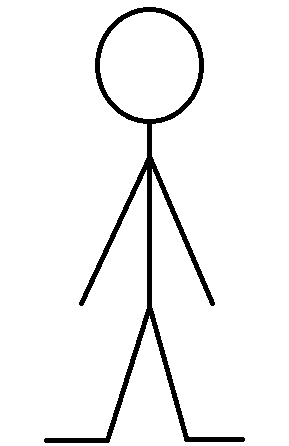 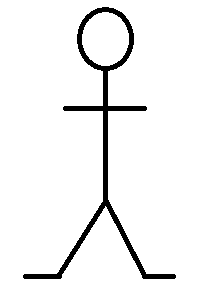 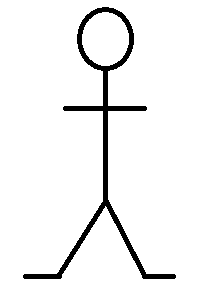 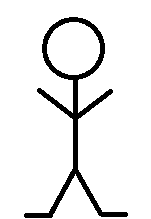 Сравните по высоте «на глаз»
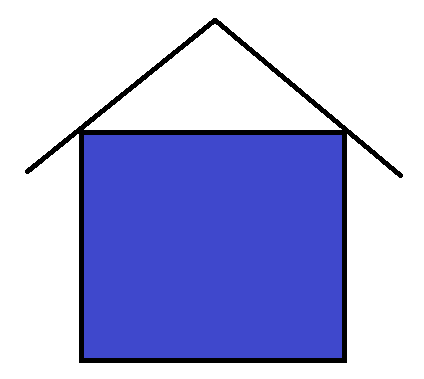 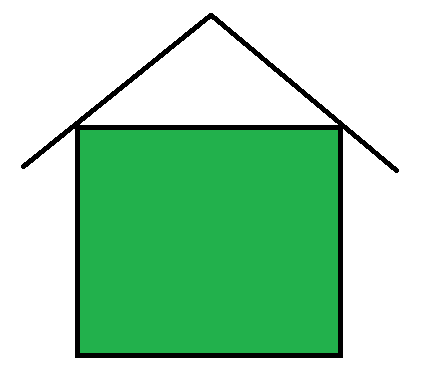 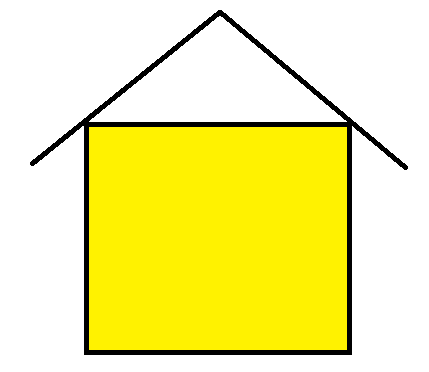 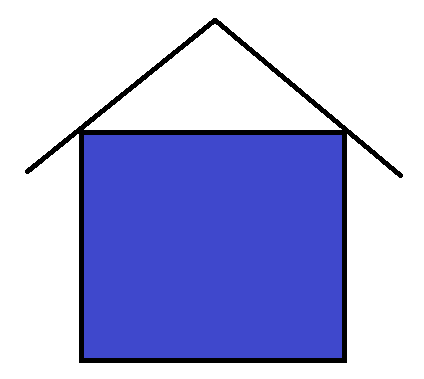 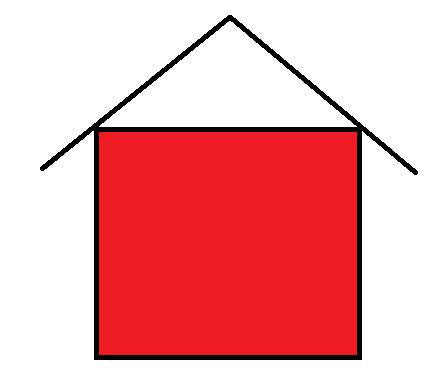 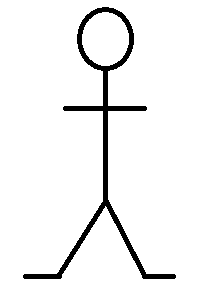 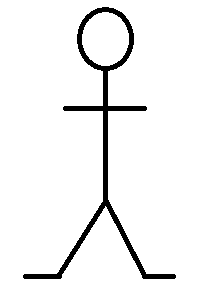 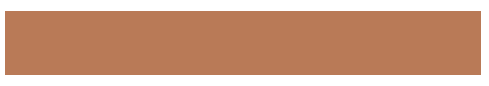 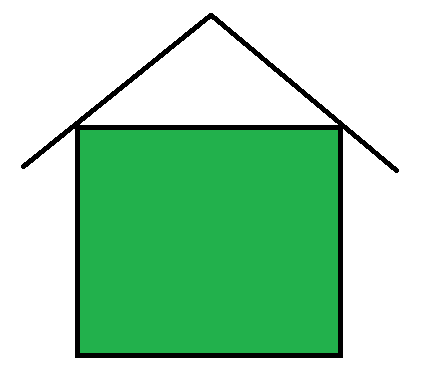 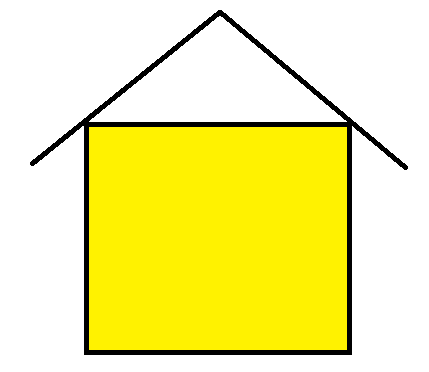 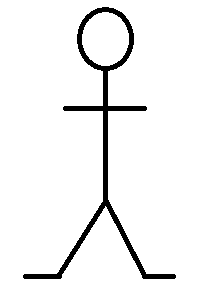 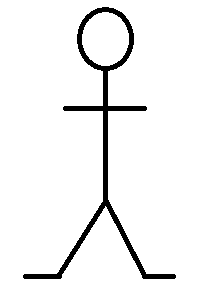 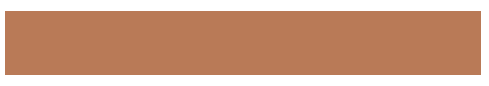 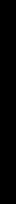 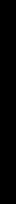 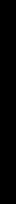 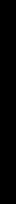 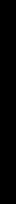 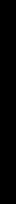 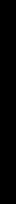 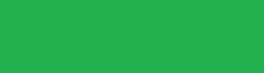 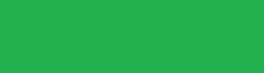 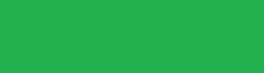 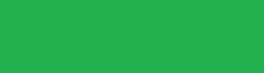 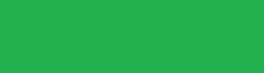 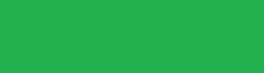 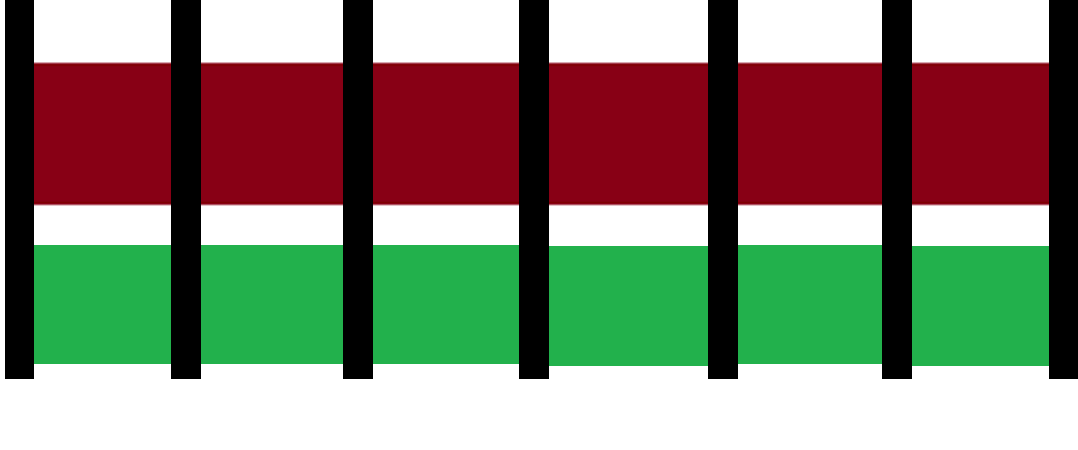 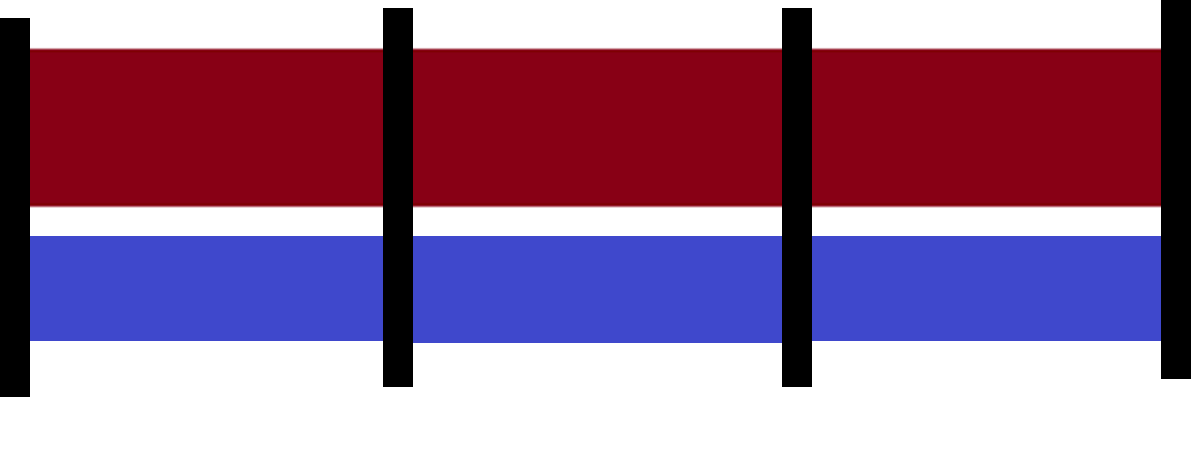